RouteAverage
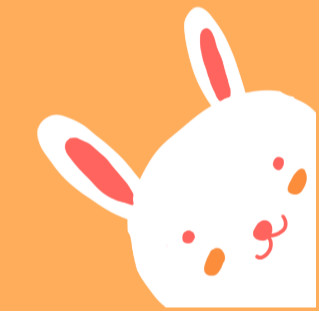 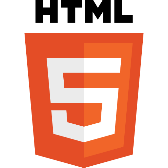 Mingyue Xie
17.05.2018
More super than other apps
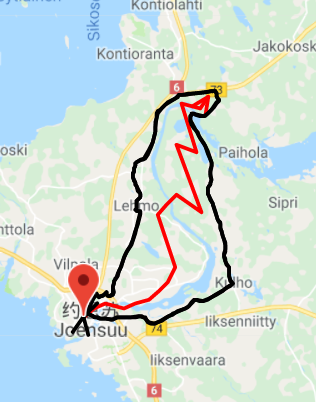 More super than other apps
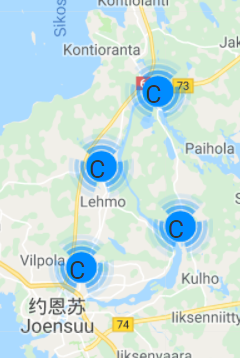 Features
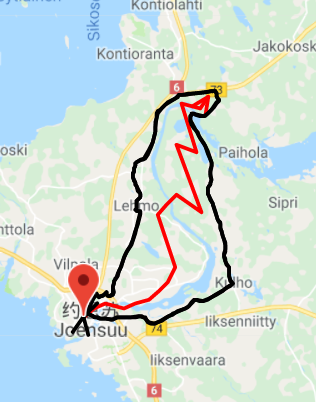 Route averaging with 2 methods
GPS points clustering
Voronoi graph
-  Google map API related visualize
I learned…
Google Maps API provides many methods in visualizing GPS data.
OpenStreetMap api provides method in visualizing GPS data with voronoi graph.
There are many methods in calculating averaging routes, effeciency is important.
Data filtering is important in trajectory, avoiding the noise point make bad influence on the whole result.
[Speaker Notes: Voronoi: a Voronoi diagram is a partitioning of a plane into regions based on distance to points in a specific subset of the plane.]